επιπτώσεις από την εφαρμογή της τεχνολογίας
σε τι μας βοήθησε η Τεχνολογία;;;
δημιούργησε προβλήματα ;;;
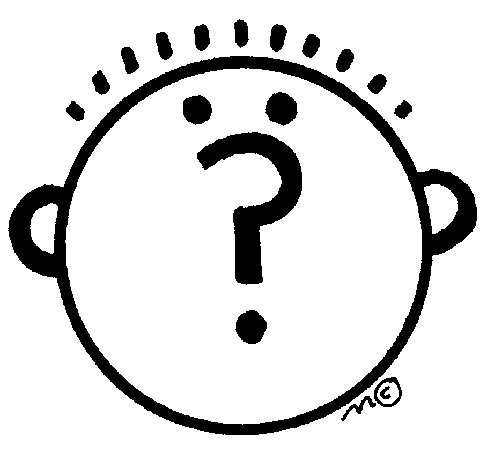 1
επιπτώσεις από την εφαρμογή της τεχνολογίας
2
επιπτώσεις από την εφαρμογή της τεχνολογίας
συμπέρασμα;;;
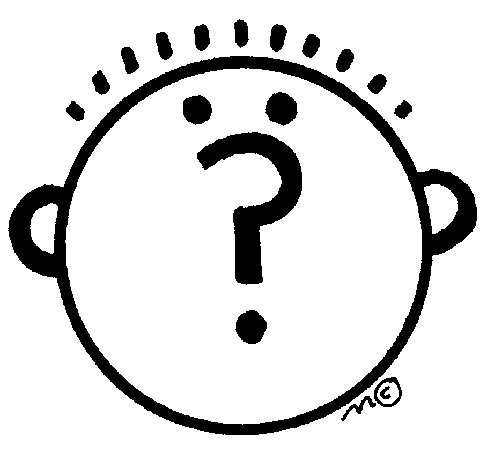 3
επιπτώσεις από την εφαρμογή της τεχνολογίας
συμπέρασμα: 
εξοικείωση με την τεχνολογία – τεχνολογική μόρφωση  -  προβληματισμός και λύσεις για την σωστή χρήση της τεχνολογίας με σκοπό το καλό και την πρόοδο όλης της ανθρωπότητας
4
5
6
7
8
9